S4 TRIP TO LIVERPOOL
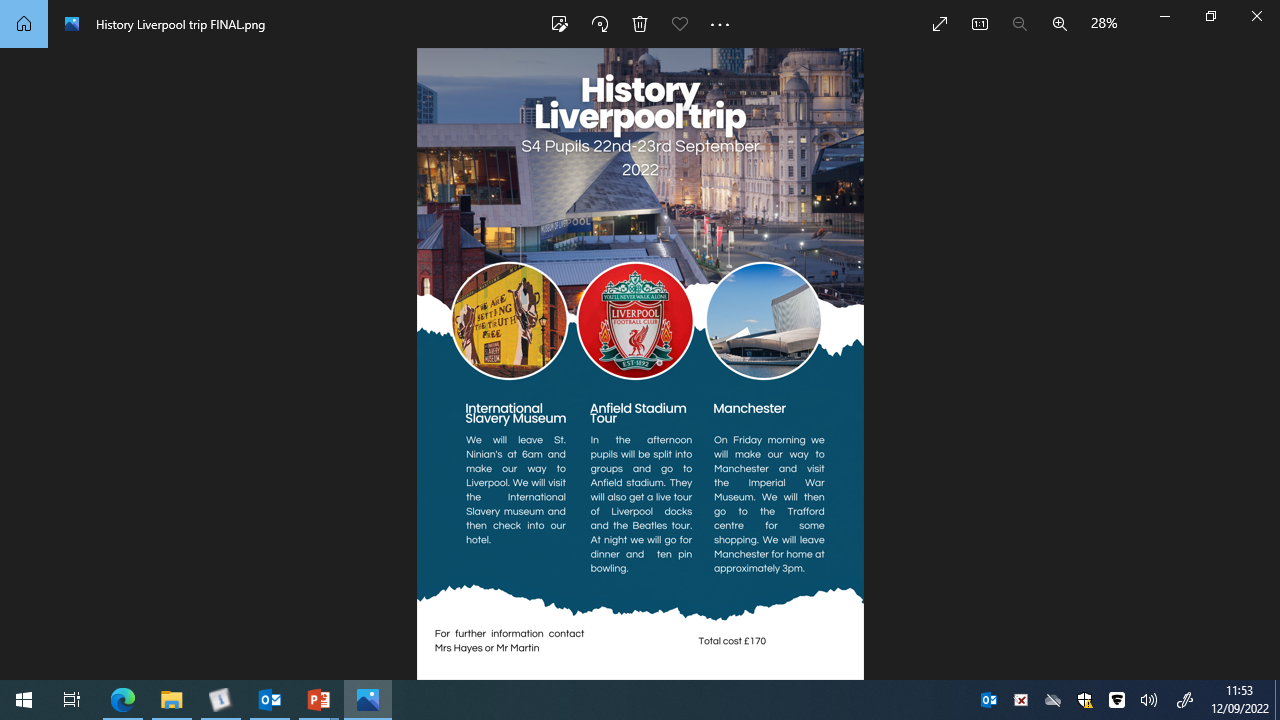 WELCOME
FIRST S4 EXCURSION
LINKS TO ATLANTIC SLAVE TRADE TOPIC
OVERNIGHT VISIT
73 PUPILS, 7 MEMBERS OF STAFF
STAFF
MRS HAYES
MR MARTIN
MRS HOWSON
MR RIMICANS
MS KELLY
MS BAIRD
MR DOCHARTY
ITINERARY
DEPART 6AM FROM ST NINIAN’S HIGH SCHOOL
ARRIVE IN LIVERPOOL (mid morning)
TOUR OF ANFIELD IN TWO GROUPS 
LUNCH
INTERNATIONAL MUSEUM OF SLAVERY
BOWLING
HOTLE CHECK-IN
OUT FOR DINNER
FRIDAY
BREAKFAST AT HOTEL
LIVERPOOL CITY SITES AND BEATLES BUS TOUR
TRAVEL TO MANCHESTER
SHOPPING AND LUNCH AT THE TRAFFORD CENTRE
AFTERNOON DEPARTURE
SPENDING MONEY
BREAKFAST AT SERVICE STATION (THURSDAY)
LUNCH AT THE TRAFFORD CENTRE (FRIDAY)
SPENDING MONEY FOR THE TRAFFORD CENTRE
RECOMMENDATION OF £20
WHAT TO PACK?
TRAVEL OUTFIT THAT IS ALSO APPROPRIATE FOR A DAY OF ACTIVITIES
JEANS AND A JUMPER
CHANGE OF CLOTHES FOR DINNER AT NIGHT
PYJAMAS
CHANGE OF CLOTHES FOR FRIDAY
TOILETRIES 
DAY BAG (PURSE, PHONE ETC.)
PICK UP
PUPILS WILL BE TOLD WHEN WE’RE NEARING ST NINIAN’S SO AS TO ALERT PARENTS FOR PICK UP.
Safety
CONSENT FORMS DUE
MEDICAL ISSUES FLAGGED
STAFF ON HAND TO BE CONTACTED 24/7
RISK ASSESSMENTS CARRIED OUT
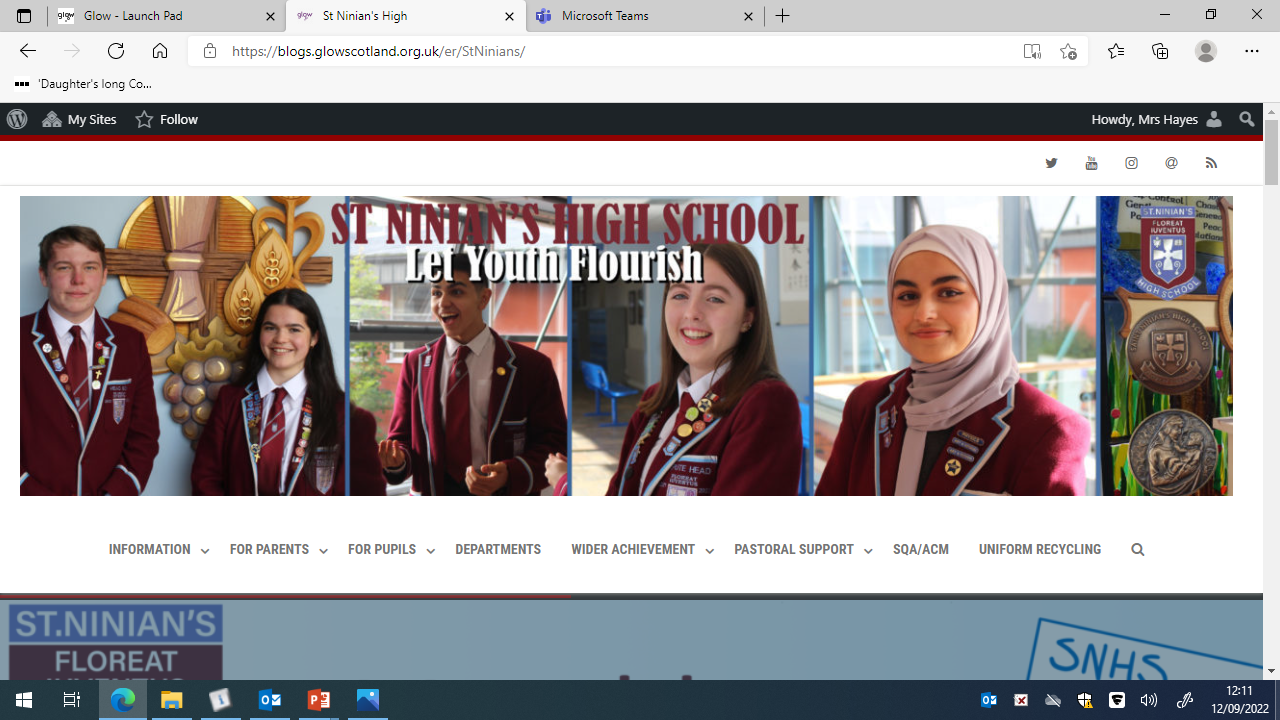 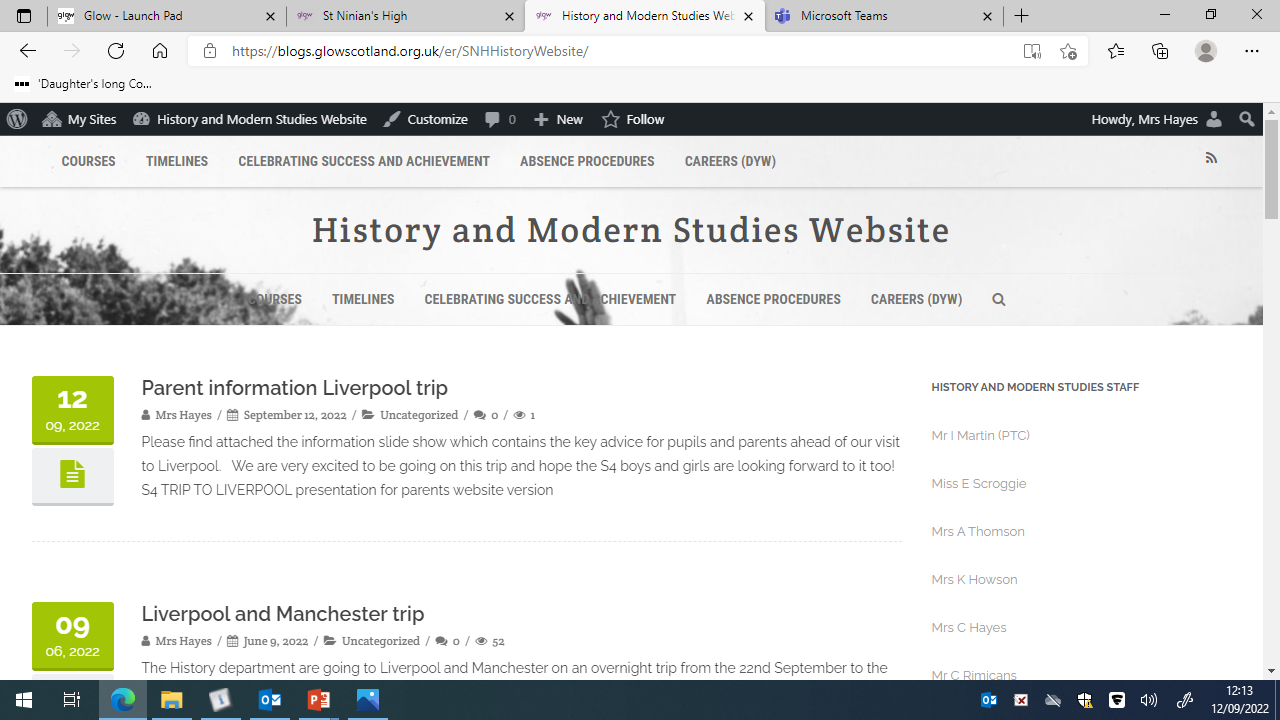